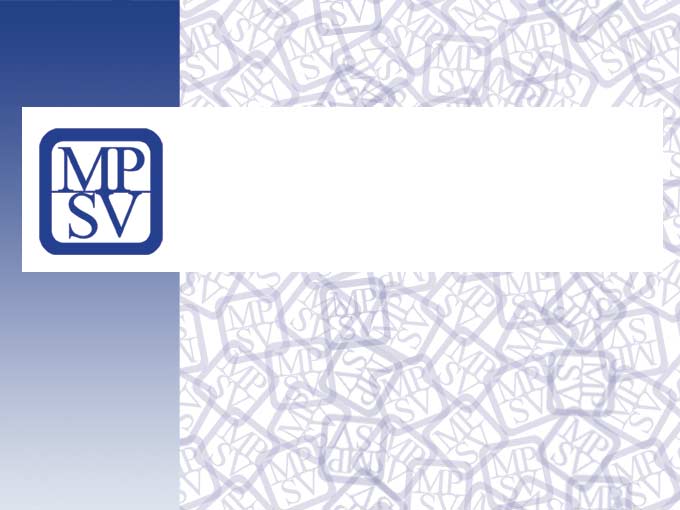 Seminář k mimořádnému dotačnímu titulu pro dočasné aktivity na podporu rodin z Ukrajiny s dětmi 
(zejména ve věku 0 až 6 let)
Oddělení financování sociálních služeb, sociální práce a SPOD (261)
Oddělení koncepce rodinné politiky a služeb péče o děti (216)
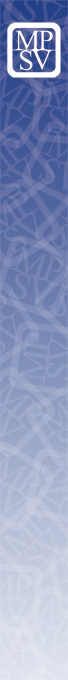 Obsah
Informace k dotační výzvě za rok 2022
Výzva 2023
Cíl a účel
Oprávnění žadatelé
Věcné zaměření 
Podporované aktivity
Specificky: podpora personálních kapacit DS 
Prioritní oblasti
Co nebude podporováno
Základní rámec financování
Příprava žádosti
Předpokládaný harmonogram dotačního řízení
Realizace a vykazování projektu
Podpora aktivit z Evropského sociálního fondu – pozor na duplicitní financování 
Kontaktní údaje
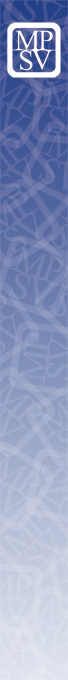 Dotační titul pro dočasné aktivity na podporu rodin z Ukrajiny s dětmi (zejména ve věku 0 až 6 let)
Statistika za rok 2022:

Počet žádostí/ projektů: 31
Podpořeno: 29 projektů, z toho 2 města a 27 organizací
Podpořeny aktivity pro téměř 2 900 dětí a 1600 rodičů

Podpořeno např:
Péče o děti (neformální typ péče – nikoliv provoz MŠ, DS)
Individuální odborné poradenství (psycholog, terapeut, logoped atd.)
Rukodělné workshopy pro rodiny s dětmi (jak UA, tak české)
Volnočasové aktivity pro děti
Svépomocná skupina ukrajinských rodin
Výuka českého jazyka (nikoliv akreditované kurzy, spíše jen seznámení s jazykem)
Vyhodnocení potřeb dětí
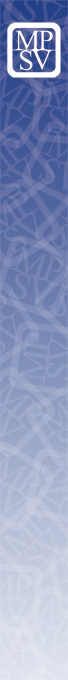 Cíl a účel
Cílem vyhlašovaného dotačního řízení je podpora služeb pro rodiny s dětmi (zejména ve věku 0 až 6 let), a to zejména těch, na které se vztahují podmínky cizince, kterému byla v České republice poskytnuta dočasná ochrana.

Podporované služby mají preventivní, integrační a podpůrný charakter, mají posilovat adaptaci rodin a dětí v nových podmínkách po příchodu do ČR, ukotvení a orientaci ve společnosti, rodičovské kompetence, zkvalitňovat rodinné vztahy i vztahy v komunitě, podporovat rodiny v péči o děti, v jejich výchově a pomoci s uplatněním na trhu práce při slaďování práce a rodiny apod.
Podpořeny budou také služby určené dětem bez rodičů. 

Pro 2023 je jednou z podporovaných aktivit rovněž podpora péče o znevýhodněné děti v dětských skupinách, tj. podpora personálních kapacit v případech, kdy jsou do kolektivu dětské skupiny integrovány děti, které jsou či byly cizincem s dočasnou ochranou, či mají jiné specifické potřeby, vyžadující zvýšenou péči.
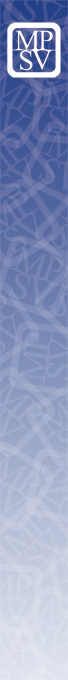 Oprávnění žadatelé
Oprávněnými žadateli o mimořádnou dotaci na realizaci podporovaných aktivit jsou:
nestátní neziskové organizace (obecně prospěšné společnosti, registrované církve, účelová zařízení registrovaných církví a náboženských společností podle zákona č. 3/2002 Sb., o svobodě náboženského vyznání a postavení církví a náboženských společností, spolky, ústavy, nadace),
obce a jejich příspěvkové organizace,
kraje a jejich příspěvkové organizace,
poskytovatelé sociálních služeb zapsaní v registru poskytovatelů sociálních služeb podle zákona č. 108/2006 Sb., o sociálních službách, ve znění pozdějších předpisů (s výjimkou poskytovatelů sociálních služeb zřizovaných MPSV)´- pozor nelze žádat na aktivity vykonávané v rámci zákona č. 108/2006 Sb., o sociálních službách.

Žadatel, který je neziskovou organizací, musí působit v prorodinné oblasti, v oblasti integrace cizinců či práce s menšinami prokazatelně alespoň jeden rok (musí být zakotveno ve stanovách/zřizovací listině).
POZOR NETÝKÁ SE DS (pokud má poskytovatel oprávnění poskytovat služby péče o děti, nemusí splňovat výše uvedenou podmínku)
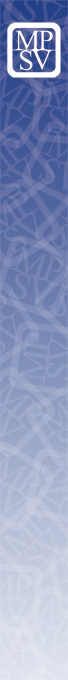 Věcné zaměření dotační výzvy pro rok 2023
Příklady podporovaných aktivit

aktivity zaměřené na osvětu a podporu prevence krizových situací v rodině (např. rozvoj komunikačních dovedností, rozvoj technik duševní hygieny); 

aktivity zaměřené na rozvoj rodičovských kompetencí, zkvalitňování vztahů v rodině i komunitě (např. podpora dovedností při trávení volného času s dětmi, rozvíjení smyslových aktivit s dětmi, zvyšování dovedností péče o domácnost);

aktivity zaměřené na podporu orientace v české společnosti, komunikace v českém jazyce a seznámení s kulturou České republiky (např. výuka českého jazyka pro maminky s dětmi; orientace v absolvování lékařských prohlídek, v povinné školní docházce včetně povinného předškolního vzdělávání); 

provozování herních, zájmových či volnočasových aktivit pro děti (např. tzv. kroužky a volnočasové aktivity, otevřená volná herna);
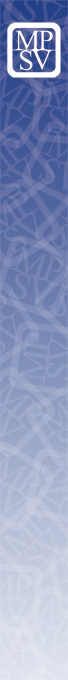 Věcné zaměření dotační výzvy pro rok 2023
Příklady podporovaných aktivit II

péče o děti ve věku 0–6 let při aktivitách centra i činnostech mimo něj, kterých se rodiče, nebo osoby, které mají dítě v péči, nemohou účastnit spolu s dětmi (např. neformální individuální či skupinové hlídání dětí); 

péče o děti v rámci dětských skupin - podpora personálních kapacit v dětských skupinách v případě, kdy do dětské skupiny dochází min. 1 dítě, které má či mělo status cizince s dočasnou ochranou, status uprchlíka; či do dětské skupiny dochází min. 1 dítě se zvýšenou potřebou péče z důvodu specifických potřeb

poskytování základního individuálního odborného poradenství (např. poskytnutí základních informací o sociálním, zdravotním či školském systému ČR);
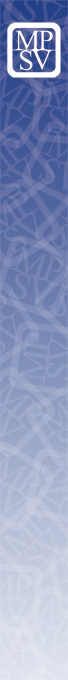 Věcné zaměření dotační výzvy pro rok 2023
Příklady podporovaných aktivit III


interaktivní semináře, kurzy, videotréninky, další tréninkové aktivity, workshopy, besedy, diskusní skupiny apod. zaměřené na podporu a integraci uprchlických rodin (jedná se zejména o aktivity, kterých se účastní jak české, tak ukrajinské rodiny – např. sousedská setkání, rukodělné workshopy, semináře komunikace apod.),

organizování a vedení svépomocných skupin zaměřených na podporu a integraci uprchlických rodin – podpora propojování české a ukrajinské komunity (např. svépomocné skupiny zaměřené na rodiče s dětmi do 6 let, kde by se mohly potkávat jak české, tak ukrajinské rodiny),

doprovázení po úřadech, zdravotnických a sociálních zařízeních, vzdělávacích a dalších institucích, kde rodiny s dětmi z Ukrajiny potřebují zajistit nezbytné záležitosti (včetně případného zajištění tlumočení)
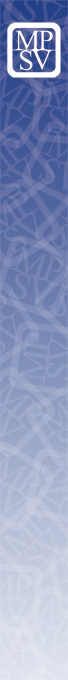 Věcné zaměření dotační výzvy pro rok 2023
ADAPTACE
období (bezprostředně) po příchodu do ČR
aktivity zaměřené na seznámení se s českým prostředím, institucemi, jazykem apod., 
aktivity, kde jako cílová skupina převažují UA rodiny 
např.: adaptační/dětská skupiny výhradně pro UA děti, terapie, psychologická pomoc pro UA děti/rodiče/rodiny


INTEGRACE
aktivity zaměřené na začlenění UA rodin s dětmi – tzn. nejde o aktivity výlučně pro UA, ale o aktivity určené pro všechny rodiny/děti (s důrazem na integraci UA rodin/dětí)
např. rukodělné workshopy pro UA i další rodiny s dětmi, svépomocné skupiny pro rodiny s dětmi, herní aktivity pro děti 


Podporována ADAPTACE i INTEGRACE
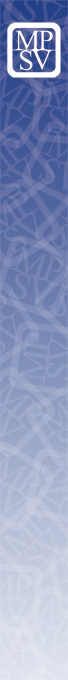 Věcné zaměření dotační výzvy pro rok 2023
i) Podpora personálních kapacit v dětských skupinách

Žádat o podporu personálních kapacit v dětských skupinách je možné v případě, kdy do dětské skupiny dochází 
min. 1 dítě, které má či mělo status cizince s dočasnou ochranou, status uprchlíka; 
či min. 1 dítě se zvýšenou potřebou péče z důvodu specifických potřeb  (viz Metodika pro děti se specifickou potřebou Metodika_pro_děti_se_specifickými_potřebami_02.05.2022.pdf (dsmpsv.cz))

UA dítě se statusem dočasné ochrany: doložit rozhodnutí o dočasné ochraně dítěte (stačí jen sken, či fotka telefonem – není potřeba nám zasílat papírovou kopii). 
Jiný typ specifické potřeby: doložit dokumentem potvrzujícím diagnostiku (stačí sken, foto telefonem) či dokumentem prokazujícím proces stanovení diagnostiky 

DS nemusí splňovat podmínku realizace prorodinných aktivit po dobu min. 1 roku
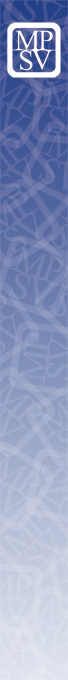 Věcné zaměření dotační výzvy pro rok 2023
i) Podpora personálních kapacit v dětských skupinách


Lze žádat finanční podporu na:

celé či částečné úvazky – pokud je pečující osoba přítomna celou dobu péče o děti (či větší část doby) – např. „asistent“ pro konkrétní dítě; UA personál v případě, kdy jsou v kolektivu i UA děti
osoba musí splňovat odbornou způsobilost dle zákona č. 247/2014 Sb., o poskytování služby péče o dítě v dětské skupině a o změně souvisejících zákonů – dále zákon o DS (či lex ukrajina – pokud se jedná o osobu s dočasnou ochranou)

DPP – do DS může nárazově (např. 2x týdně) docházet psycholog/logoped apod., z důvodu specifické potřeby dítěte/dětí.
Nemusí splňovat odbornou způsobilost (viz výše), ale v žádosti je potřeba zdůvodnit.
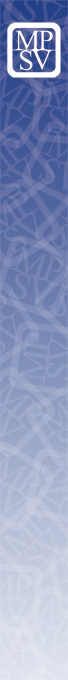 Věcné zaměření dotační výzvy pro rok 2023
Podpora personálních kapacit v dětských skupinách

Odborná způsobilost (pečujících) osob v DS

V rámci této dotační výzvy mohou být hrazeny mzdové náklady na pečující osobu, která je cizincem s dočasnou ochranou. 

Nutné dodržovat podmínky zákona č. 247/2014 Sb (zákon o DS).
Pečující osoba v dětské skupině – zletilá; bezúhonná (dle § 5a zákona o DS); zdravotně způsobilá (dle § 5b zákona o DS); odborně způsobilá (dle § 5, odst. 4 zákona o DS):
vybraná zdravotnická nelékařská povolání
sociální pracovník nebo pracovník v soc. službách s maturitou
vybraná kvalifikace dle zákona o pedagogických pracovnících
profesní kvalifikace Chůva pro děti do zahájení povinné školní docházky
profesní kvalifikace Chůva pro děti v dětské skupině
lékař

Nesplňuje-li tato osoba všechny požadavky na pečující osobu dle zákona o DS musí být vždy nad rámec minimálního počtu pečujících osob dle § 7 zákona č. 247/2014 Sb. a vykonávat výchovnou péči může jen za přítomnosti „pečující osoby“ a za splnění požadavků dle zákona č. 66/2022 Sb.
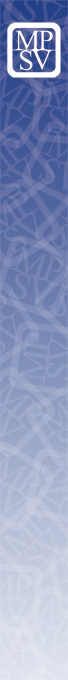 Věcné zaměření dotační výzvy pro rok 2023
Podpora personálních kapacit v dětských skupinách

Dle Lex Ukrajina při zaměstnání cizince s dočasnou ochranou (zákon č. 66/2022 Sb. účinnost do 31.3.3023, v legislativním procesu prodloužení do 31.3.3034):
zletilost, bezúhonnost i zdravotní způsobilost stejná jako u pečující osoby
zvláštní úprava pro dokládání bezúhonnosti a odborné způsobilosti (čestným prohlášením prvních 6 měsíců od udělení dočasné ochrany)

Osoba s dočasnou ochranou musí mít vzdělání: 
v sociální, pedagogické nebo zdravotní oblasti (obecně), NEBO
má maturitu a alespoň 5 let praxe v oblasti péče o děti ve věku 6 měsíců až zahájení povinné šk. docházky.

Zkoušky profesní kvalifikace se řídí zákonem č. 179/2006 Sb., o uznávání výsledků dalšího vzdělávání, včetně prováděcích právních předpisů a souvisejících prováděcích právních předpisů
musí probíhat v českém jazyce, tlumočení není možné. 
Zavádění akreditace pro „ukrajinské pečující osoby“ není aktuálně plánováno.
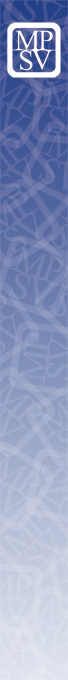 Věcné zaměření dotační výzvy pro rok 2023
Aktivity, které budou podpořeny prioritně: 
(v případě velkého množství žádostí)

Aktivity zaměřené na přímou podporu dětí a rodičů, zejména:
péče o děti ve věku 0–6 let při aktivitách centra i činnostech mimo něj, kterých se rodiče, nebo osoby, které mají dítě v péči, nemohou účastnit spolu s dětmi 

podpora personálních kapacit v dětských skupinách v případě, kdy do DS dochází dítě se specifickou potřebou

aktivity zaměřené na specifické potřeby uprchlických rodin a dětí z Ukrajiny

provozování herních, zájmových či volnočasových aktivit pro děti 
aktivity zaměřené na rozvoj rodičovských kompetencí, zkvalitňování vztahů v rodině i komunitě 

aktivity zaměřené na osvětu a podporu prevence krizových situací v rodině

poskytování základního individuálního odborného poradenství (např. poskytnutí základních informací o sociálním, zdravotním či školském systému ČR).
Odbor rodinné politiky a ochrany práv dětí(25), Ministerstvo práce a sociálních věcí ČR
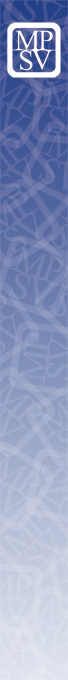 Věcné zaměření dotační výzvy pro rok 2023
Příklady nepodporovaných aktivit:

Akreditované jazykové kurzy;

Aktivity zaměřené na formální vzdělávání dětí od 7 let;

Tisk brožur a dalších materiálů – samostatně nelze (pouze v kombinaci s realizací seminářů či jiných osvětových aktivit)

Pobytové akce (nelze hradit výdaje spojené s ubytováním)
Odbor rodinné politiky a ochrany práv dětí(25), Ministerstvo práce a sociálních věcí ČR
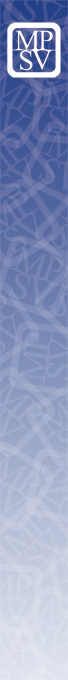 Základní rámec financování projektů
Celková alokace: 18 700 000 Kč
Podpořeny budou aktivity a související výdaje realizované 
v období od 1. 1. 2023 do 15. 7. 2023. 

V případě žadatelů podpořených v tomto dotačním titulu v roce 2022 je možné podpořit i aktivity a výdaje realizované od 1. 12. do 31. 12. 2022. 

Dotaci je možné poskytnout maximálně do výše 1 000 000 Kč.

Zajištění kofinancování projektu z jiných zdrojů žadatele není podmínkou přiznání dotace.
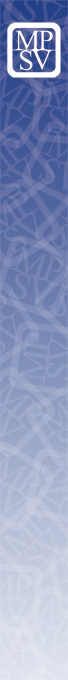 Žádost o poskytnutí dotace
Dotace je poskytována na základě předložení předepsané písemné žádosti o poskytnutí dotace (1 žadatel = 1 žádost o dotaci).

Žádost o poskytnutí dotace musí obsahovat všechny povinné náležitosti, které jsou podrobně specifikované v Metodice dotační výzvy (= vyplnit všechna pole žádosti, zajistit podpisem – elektronickým nebo ručně a naskenovat)

Žádost o dotaci musí být do datové schránky MPSV nebo fyzicky na podatelnu MPSV doručena nejpozději 6. 2. 2023! (V případě podání žádosti v listinné podobě je rozhodující datum doručení na podatelnu MPSV, nikoliv datum odeslání žádosti.)

Žádost předkládaná datovou zprávou – vše zasílat v needitovatelných formátech (PDF, sken)!
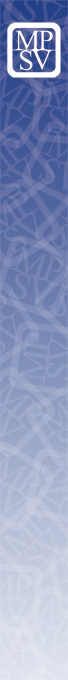 Žádost o poskytnutí dotace – přílohy žádosti
Povinné přílohy dle Výzvy:
popis projektu (předepsaný formulář) – vyplnit i pole s komentářem,
rozpočet projektu (předepsaný formulář),
čestné prohlášení (bezdlužnost, absence trestního stíhání/trestný čin, insolvenčního řízení),
dokumenty potvrzující vznik a hlavní činnost organizace (výpis z rejstříku, stanovy, zakládací listina apod.) (jen neziskové organizace),
úplný výpis údajů o skutečném majiteli (nikoliv pouze výpis platných!) (jen neziskové organizace),
identifikace bankovního účtu (potvrzení, smlouva nebo aktuální výpis)
(zpráva o realizaci aktivit za prosinec 2022 + vyúčtování za prosinec 2022 – předepsané formuláře) – jen příjemci dotace za rok 2022

Doporučená příloha:
vyjádření nebo doporučení obce nebo kraje k realizaci plánovaných nebo již realizovaných aktivit

Poskytovatelé sociálních služeb jiné právní formy než neziskové organizace, obce, kraje a příspěvkové organizace obcí a krajů:

předložit s žádostí také dokument/y potvrzující vznik a hlavní činnost organizace a úplný výpis údajů o skutečném majiteli (v případě nedoložení v žádosti, bude vždy dožádáno zpětně).
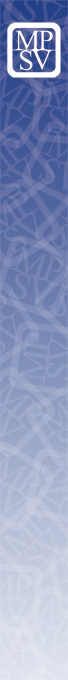 Rozpočet projektu
rozpočet projektu je založený na odhadu přímých nákladů/výdajů na jednotlivé aktivity a odhadu společných personálních a provozních nákladů/výdajů projektu (management projektu, režijní výdaje apod.).

dotaci lze použít na úhradu nákladů, resp. výdajů, které prokazatelně vznikly a byly uhrazeny v období od 1. 1. 2023 do 15. 7. 2023 (resp. od 1. 12. 2022 u některých příjemců).


postup při změnách v projektu proti žádosti o dotaci (viz část IV bod 2. Metodiky) 
obecná způsobilost nákladů/výdajů v části V. bodě 2. Metodiky 
příklady uznatelných druhů výdajů a podmínky uznatelnosti v části V. bodě 3 Metodiky 
výčet neuznatelných výdajů v části V. bodě 4 Metodiky
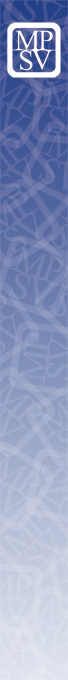 Kontrola a hodnocení žádostí
Žadatel bude vyzván k doplnění žádosti v případě nesplnění formálních podmínek (formální kontrola), nebo potřeby doplnění dalších údajů a dokumentů o žadateli nebo projektu k posouzení podpory (věcná kontrola). 

Nesplnění lhůty pro upřesnění, doplnění či nápravu může být důvodem pro zastavení dotačního řízení.
 

V ŽÁDOSTI UVÉST VHODNÝ KONTAKTNÍ EMAIL – dožádání jsou zasílána emailem!

Předmětem věcné kontroly žádosti bude především hodnocení obsahu aktivit, jejich soulad s účelem dotačního titulu, potřebnost služeb v daném regionu, přiměřenost a typů výdajů vzhledem k realizovaným aktivitám, přiměřenost personálního zajištění apod.
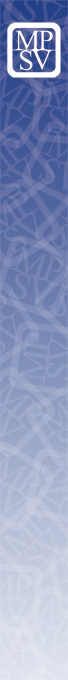 Předpokládaný harmonogram dotačního řízení
Příjem žádostí o dotaci do 6. 2. 2023

Hodnocení žádostí o dotaci – přelom únor/březen 2023 (podle počtu přijatých žádostí)

Rozhodnutí o poskytnutí dotací – předpoklad druhá polovina března 2023

Výplata dotace – ihned po vydání rozhodnutí 

Závěrečná zpráva, vyúčtování, vratky do 15. 8. 2023
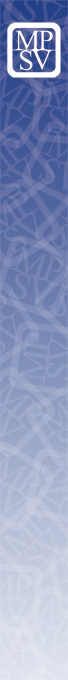 Realizace a vykazování projektu
Příjemce bude vykazovat realizaci projektu:

1) měsíčními výkazy o dosažených indikátorech
k 24. dni v měsíci (po vydání rozhodnutí)
zasíláno na emaily kamila.vlckova@mpsv.cz, nela.rihackova@mpsv.cz 

2) závěrečnou zprávou projektu 
popis realizace aktivit, souhrnný přehled indikátorů, finanční vyúčtování
předložení do 15. 8. 2023
předložení datovou schránkou, nebo v listinné formě na podatelnu
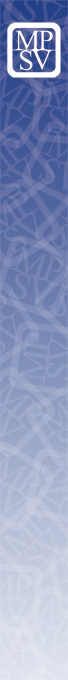 Sledované indikátory
Povinný obecný indikátor – „počet podpořených osob“ 

Povinné podrobné indikátory:
Počet podpořených dětí, z toho
1.a - počet dětí, kterým byla poskytnuta podpora v rámci aktivit zaměřených na péči a vzdělávání (děti do 6 let včetně)
1.b - počet dětí, kterým byla poskytnuta podpora v rámci aktivit zaměřených na neformální vzdělávání (děti od 7 let do 19 let včetně) 
1.c - počet dětí, kterým byly poskytnuty výukové, výtvarné a další podpůrné materiály a pomůcky rozvíjející schopnosti dítěte, hračky a hry v rámci realizované aktivity 
Počet podpořených dospělých osob – matek, otců a dalších primárních pečovatelů: (celkem) a z toho:
2.a - Počet pečujících osob (matek, otců a primárních pečujících osob) podpořených v jejich rodičovských a pečovatelských kompetencích, jejichž děti byly také přímo podpořeny (viz indikátor 1.a až 1.c) 
2.b Počet pečujících osob (matek, otců a primárních pečujících osob) podpořených v jejich rodičovských a pečovatelských kompetencích, jejichž děti nebyly přímo podpořeny službou
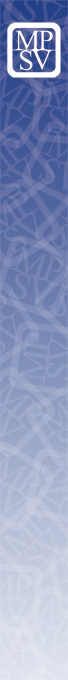 Podpora aktivit z Evropského sociálního fonduSlužby na podporu sociálního začleňování osob z UkrajinyOperační program Zaměstnanost plus (výzva č. 099)
žadatelé ve výzvě OPZ+ jsou oprávněni podat žádost MPSV i ve výzvě na podporu rodin z Ukrajiny (proběhne souběžné hodnocení žádostí) – žádáme o uvedení této informace již v žádosti o dotaci v této výzvě (odboru 26 MPSV)


 nelze financovat stejné aktivity z obou dotačních titulů (bude probíhat ověřování žadatelů, příp. vyžádání vyjádření žadatele, ve kterém titulu chce být podpořen)



Informace o výzvě OPZ+ č. 099
Alokace: 200 000 000 Kč
Minimální výše požadované finanční podpory: 1 000 000 Kč, Maximální výše žádosti: 10 000 000 Kč
Oprávnění žadatelé:  Nestátní neziskové organizace, Poskytovatelé sociálních služeb, Místní akční skupiny (MAS)
Délka podpory: delší než 1 rok
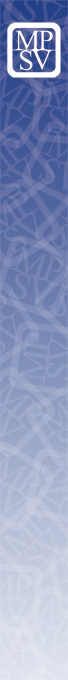 Podpora aktivit z Evropského sociálního fonduOperační program Zaměstnanost (výzva č. 141 a 142) – vytvoření kapacit nových dětských skupin
Existuje riziko duplicitního financování u dětských skupin s projekty v OPZ


Poskytovatelé dětské skupiny - příjemci jednotky na Obsazenost v rámci OPZ nemohou být podpořeni touto dotací na personální posílení dětské skupiny, a to na pečující osoby, ani jiné osoby („pedagogičtí i nepedagogičtí pracovníci“) např. odborníci v rámci dohod mimo pracovní poměr. 


V žádosti musí být uvedeno, že poskytovatel je příjemcem v rámci výzvy OPZ (č.141 a 142)  
(zároveň bude probíhat ověřování ve spolupráci s kolegy z Odboru realizace programů ESF)


Pravidlo zakazující dvojí financování projektu Specifických pravidel, za porušení rozpočtové kázně bude vyměřen dle § 44a odst. 4 písm. a) rozpočtových pravidel ve výši 5 % z celkové částky dotace. Odvod za porušení rozpočtové kázně přitom nemůže být vyšší než celková částka dotace, která byla vyplacena.
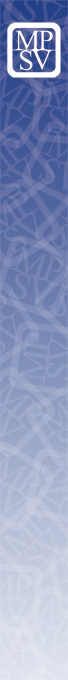 Důležité kontakty
Informace o dotačním řízení
podává Ing. Zdenka Kainarová na adrese zdenka.kainarova@mpsv.cz  (odbor 26, MPSV). 

Informace k podporovaným aktivitám a vykazování indikátorů:
podává Mgr. Kamila Vlčková a Nela Řiháčková na adresách kamila.vlckova@mpsv.cz  a nela.rihackova@mpsv.cz  

Měsíční výkazy o dosažených indikátorech 
příjemci zasílají pouze formou emailu, a to na adresy kamila.vlckova@mpsv.cz  a nela.rihackova@mpsv.cz  v určených termínech.
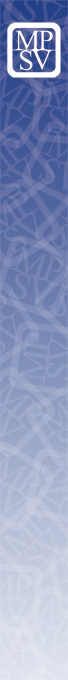 Děkujeme za pozornost